PHÒNG GIÁO DỤC VÀ ĐÀO TẠO QUẬN LONG BIÊN
TRƯỜNG MẦM NON NĂNG MAI
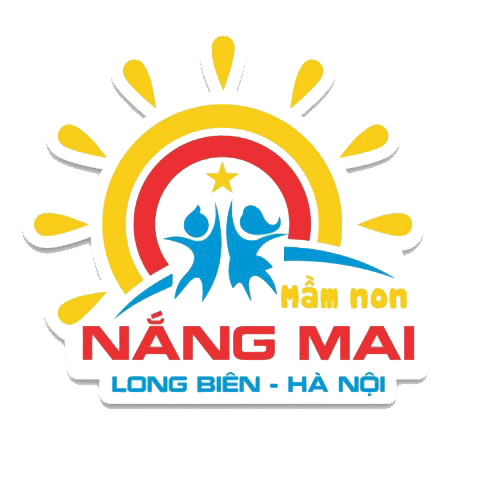 Truyện: Ngày Tết của
Mèo khoang
Lứa tuổi: MGB 3-4 tuổi
Giáo viên: Lý Thị Kê
Những hoạt động nào thường diễn ra vào ngày Tết?
Múa lân
Xin chữ
Mừng tuổi
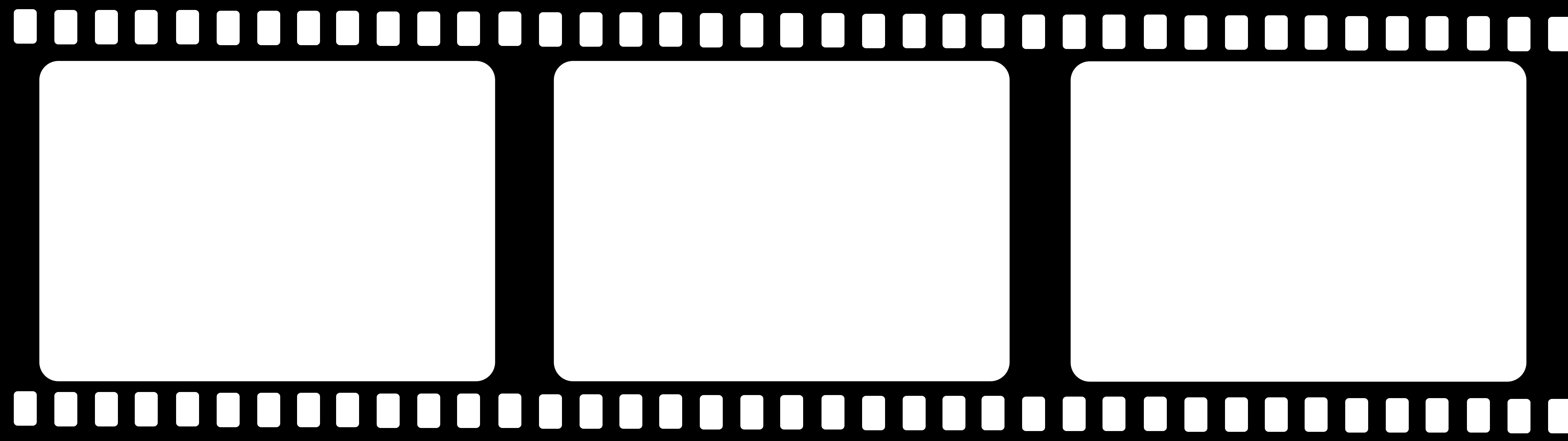 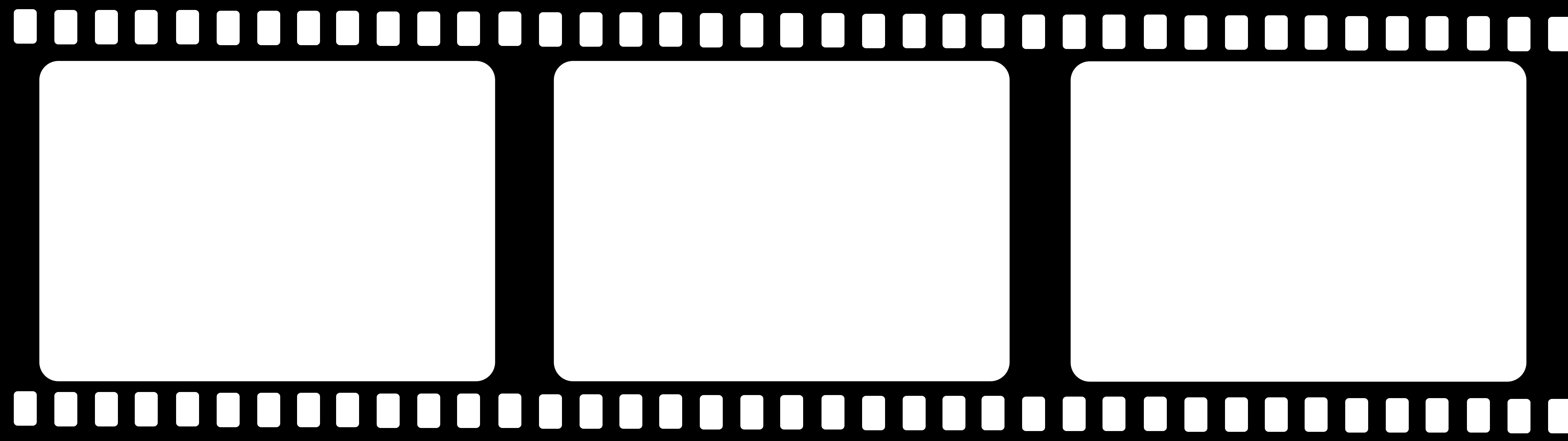 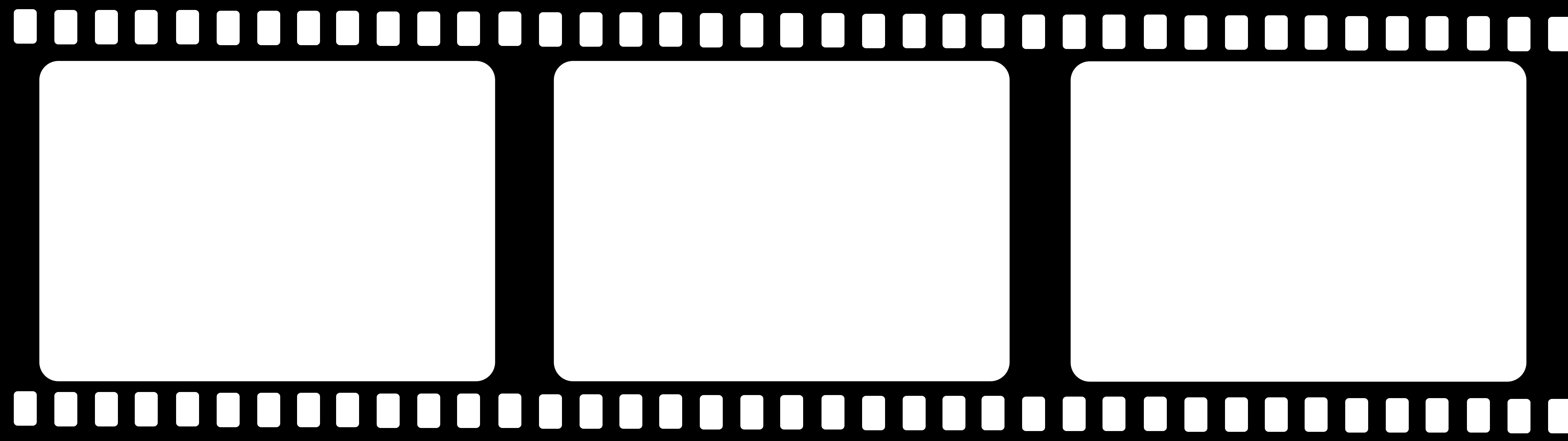 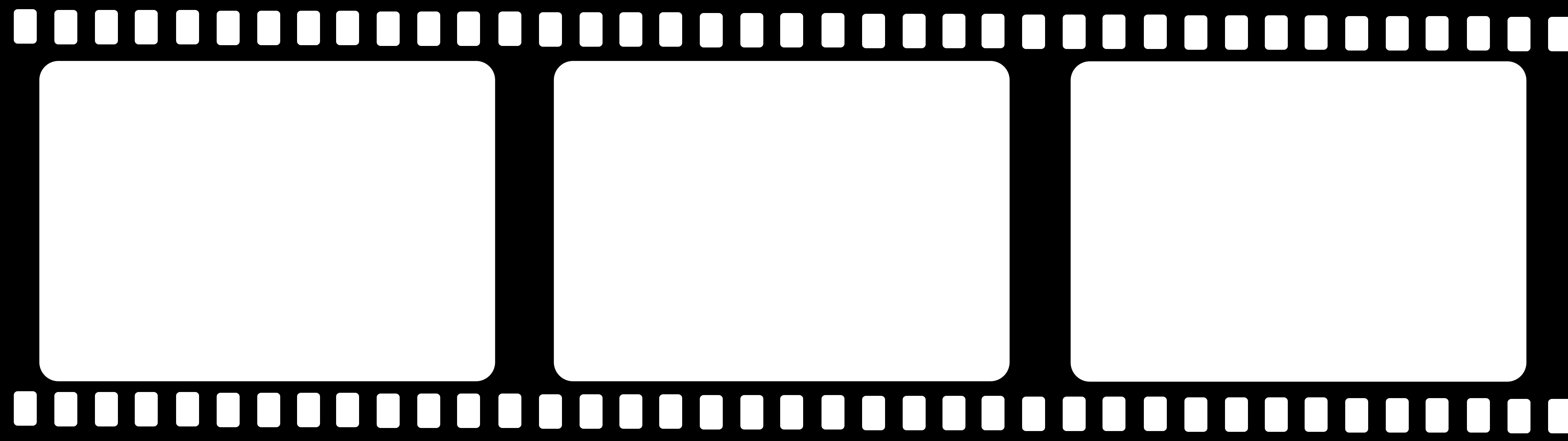 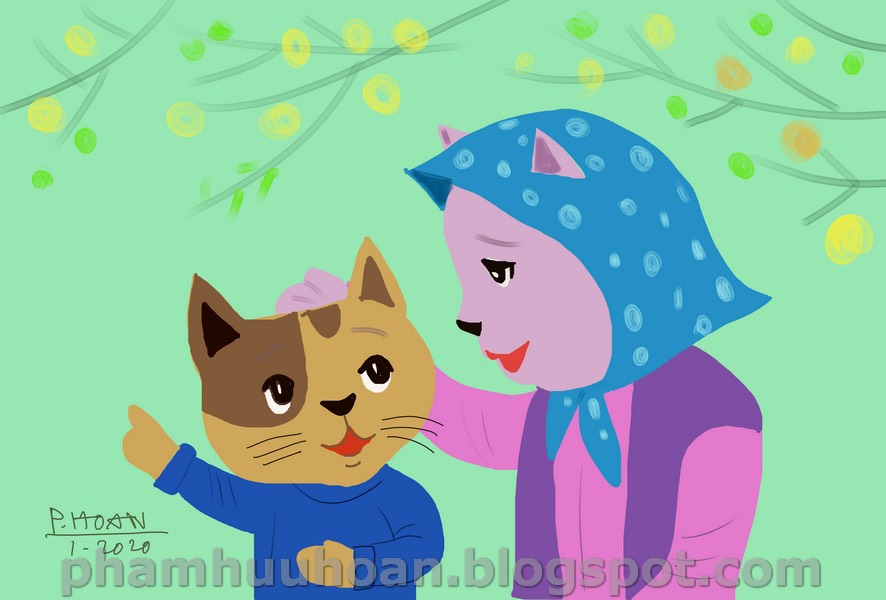 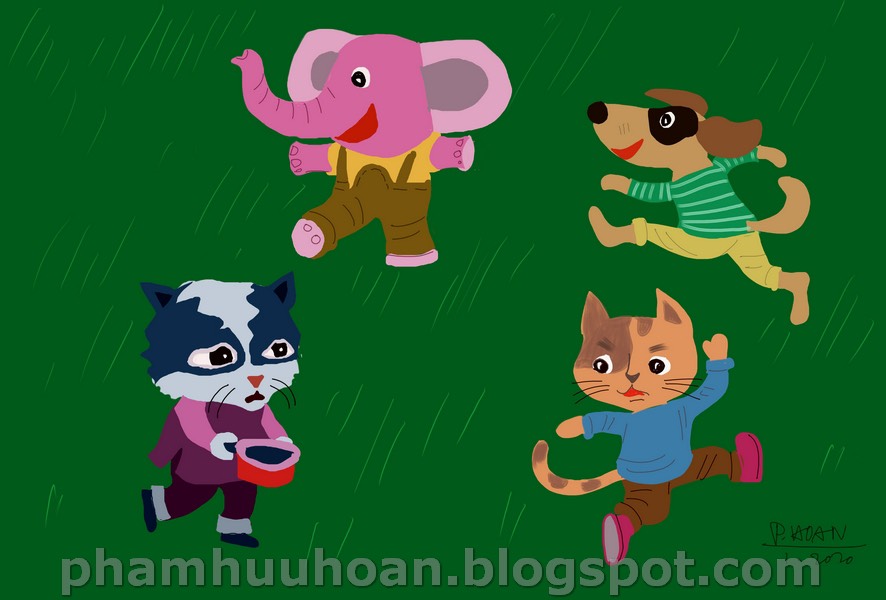 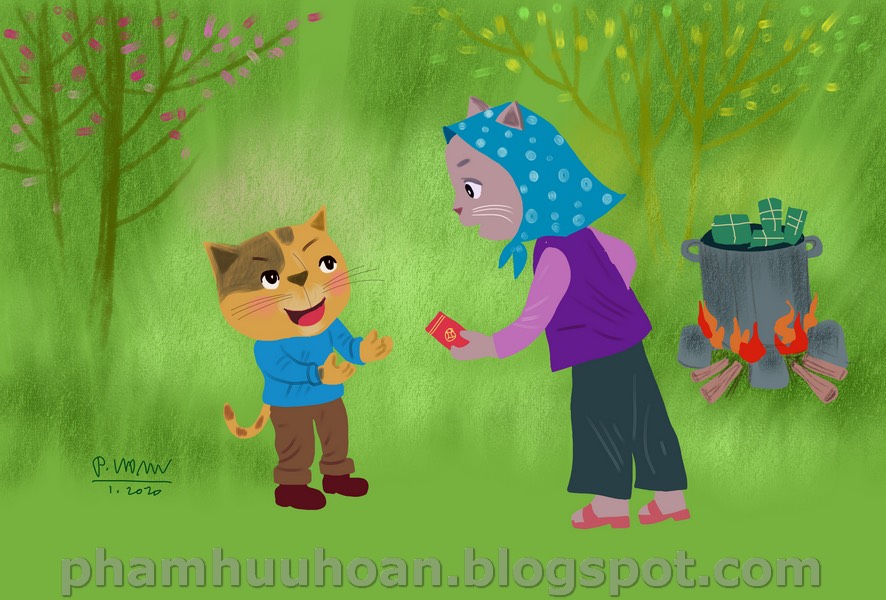 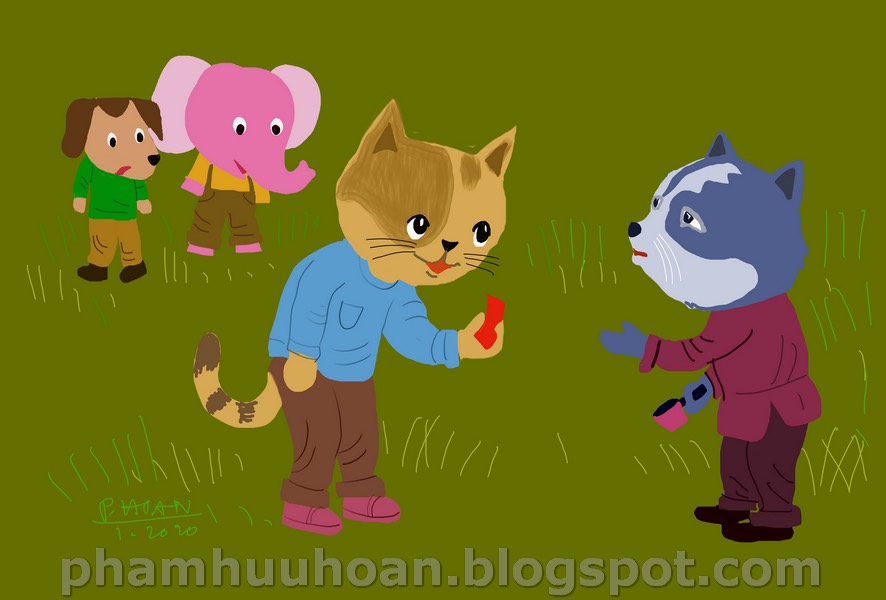 TruyệnNGÀY TẾT CỦA MÈO KHOANG
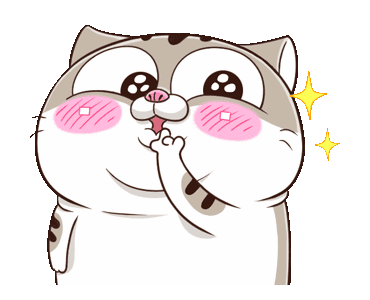 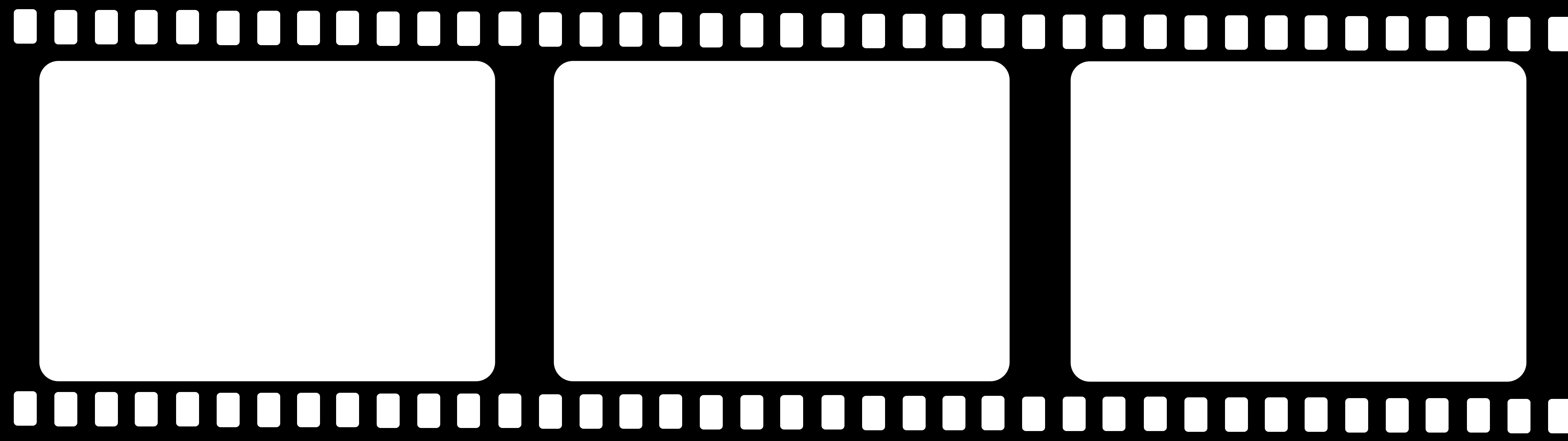 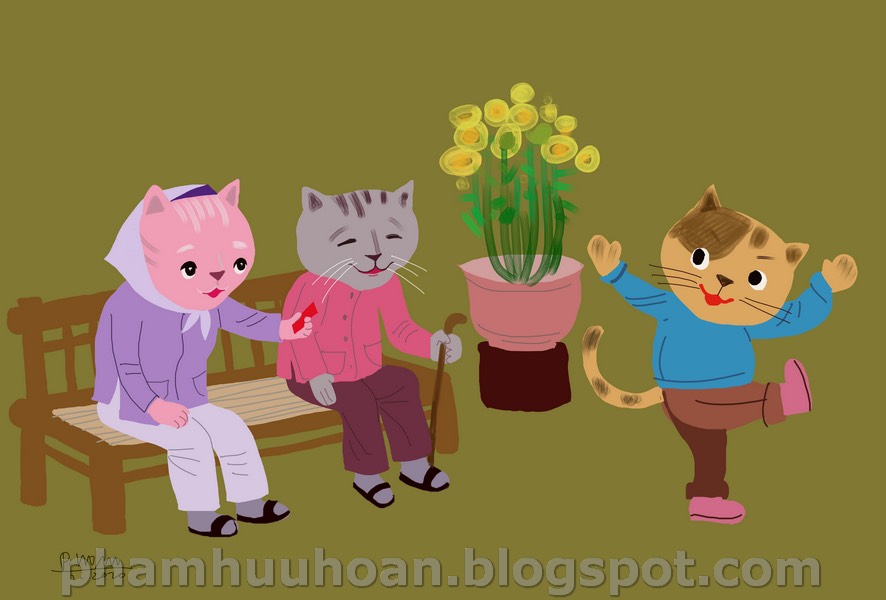 Trong truyện có những nhân vật nào?
Câu chuyện có tên là gì?
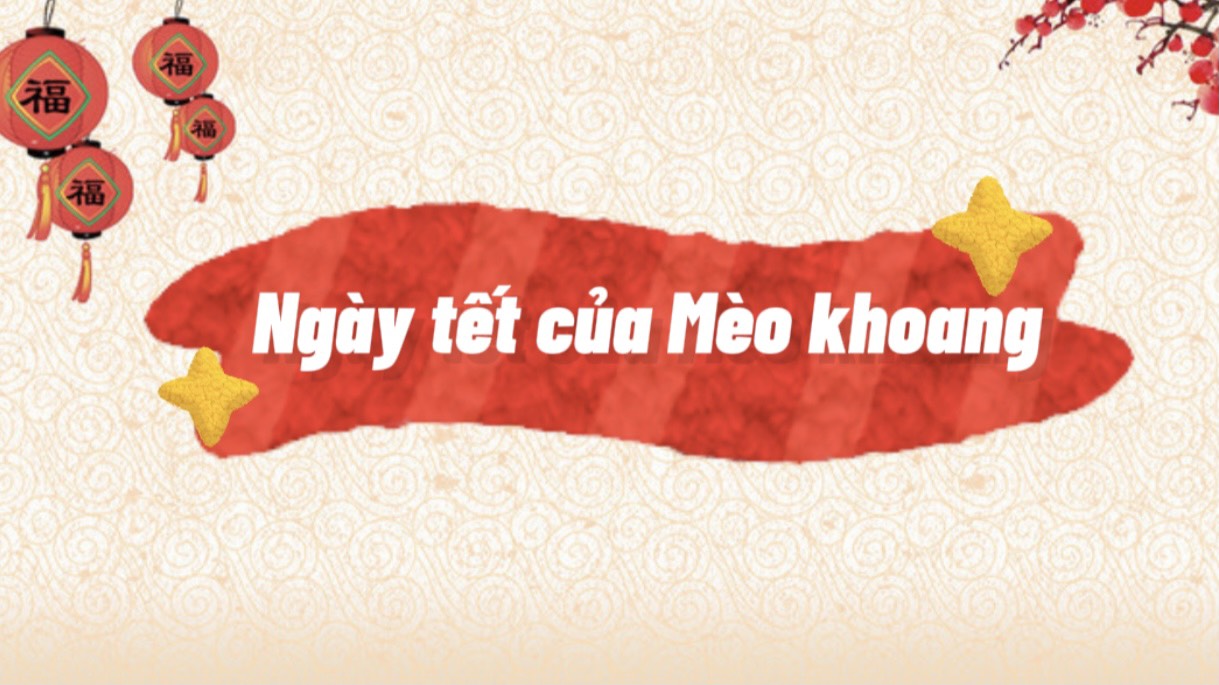 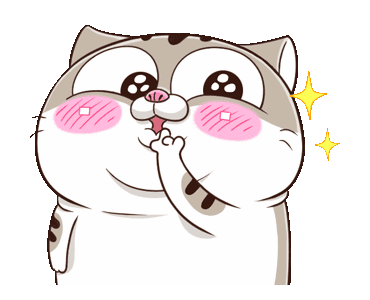 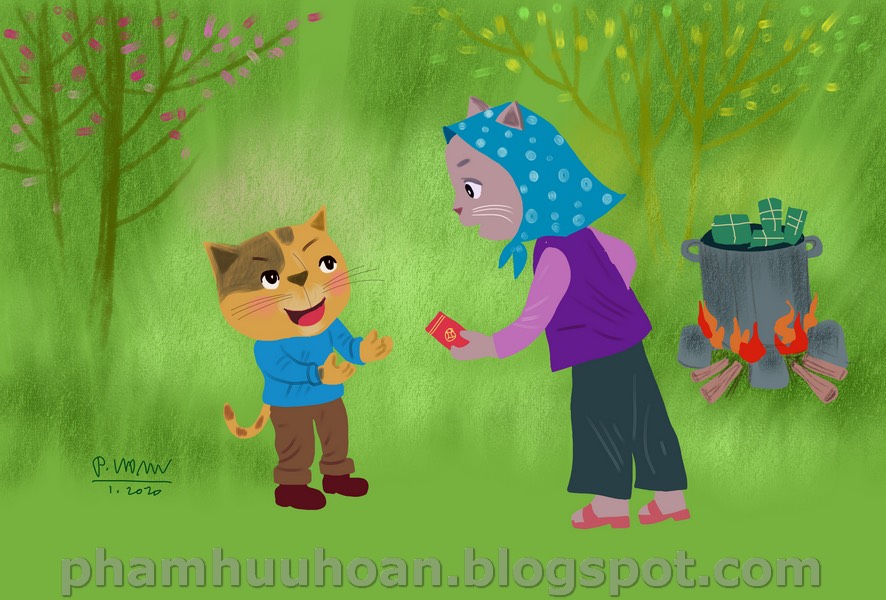 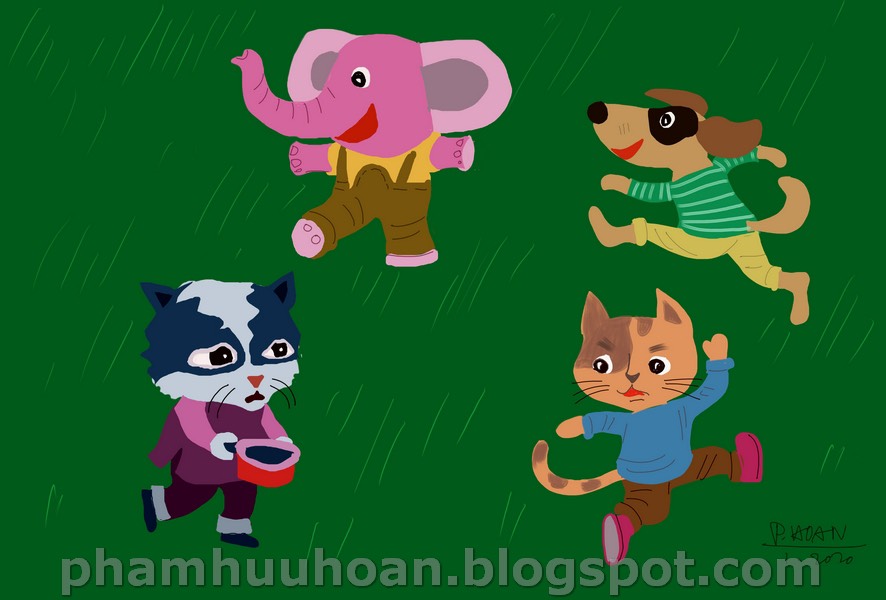 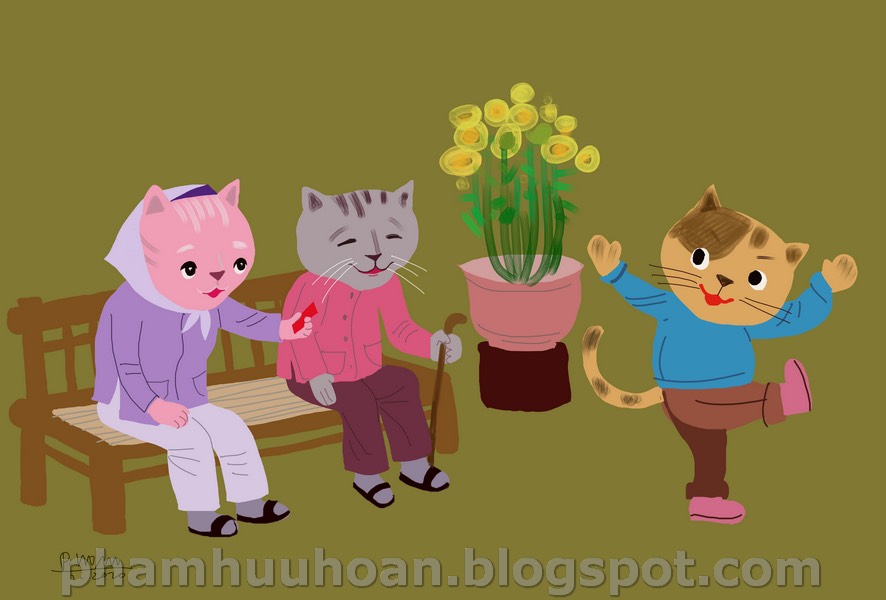 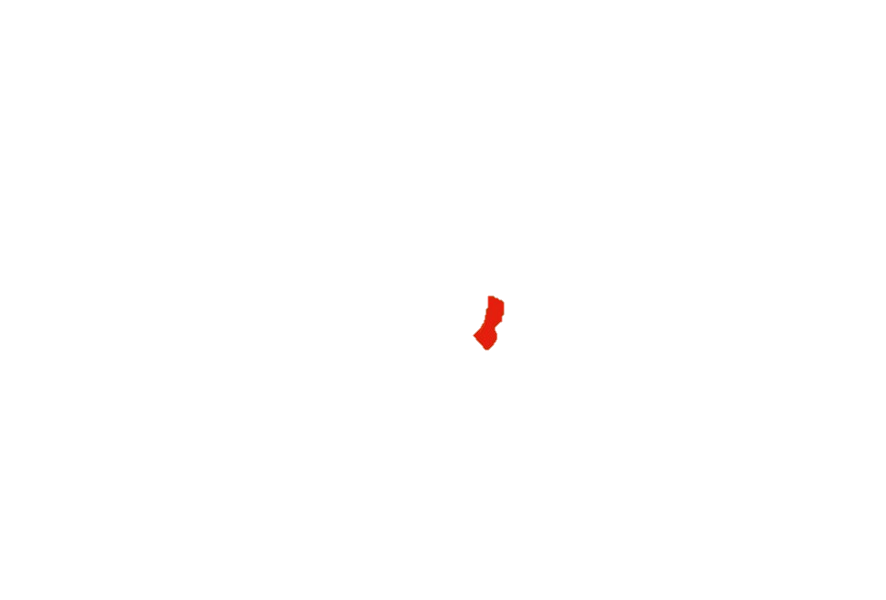 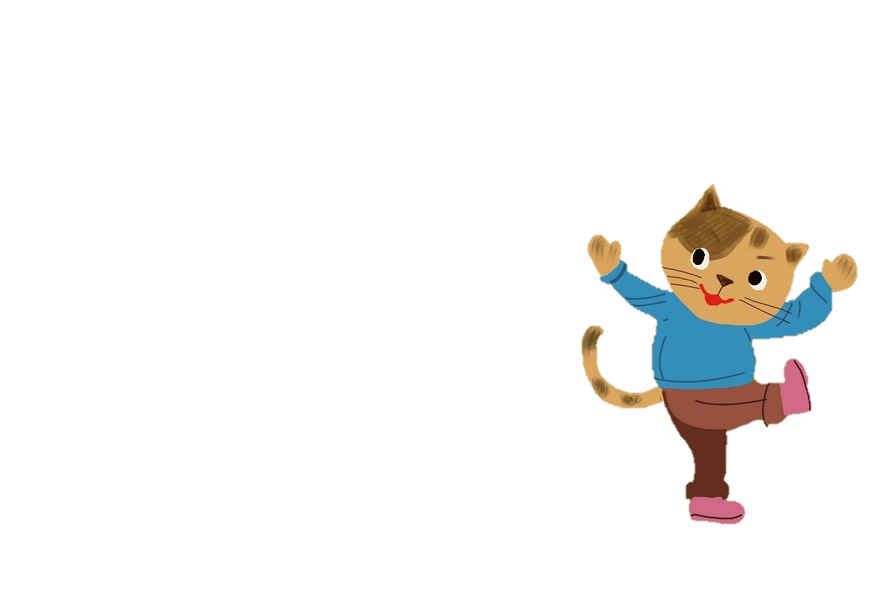 Mèo khoang được mẹ mua cho món quà gì vào ngày Tết?
Mẹ của Mèo khoang đã dặn dò những gì khi lì xì cho Mèo khoang?
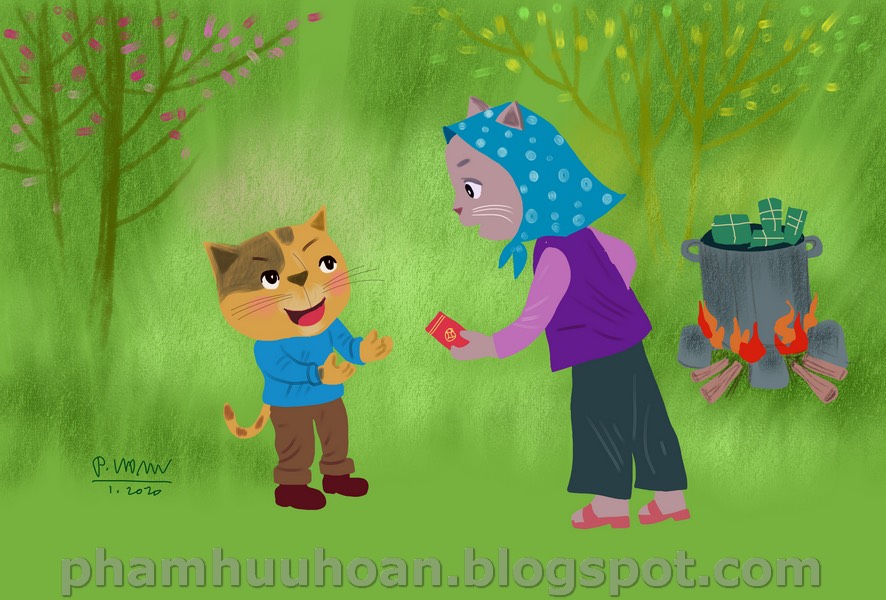 Đây là lộc cho cả năm, con không được làm mất nhé!
Khi Voi hồng, Cún đốm và Mèo khoang đang chơi đùa, thì các bạn ấy đã gặp ai?
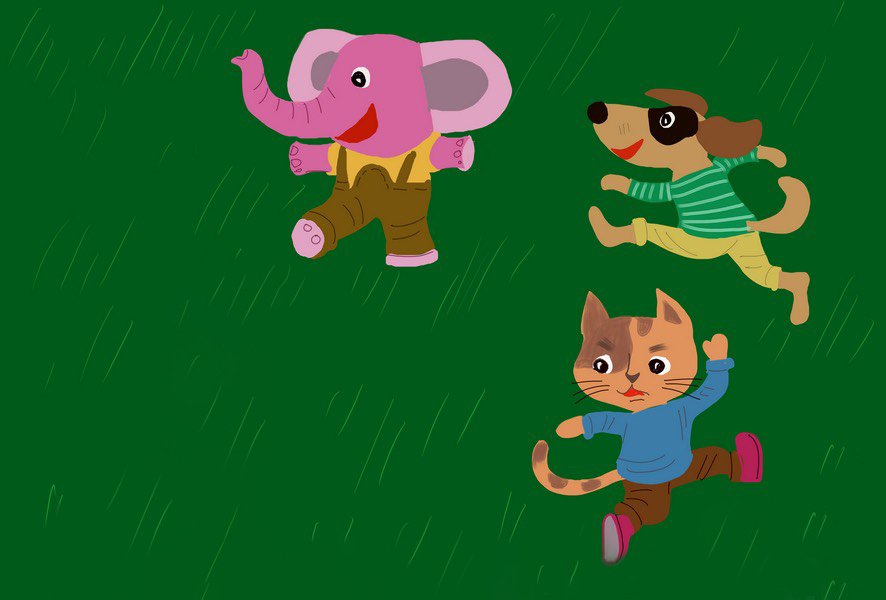 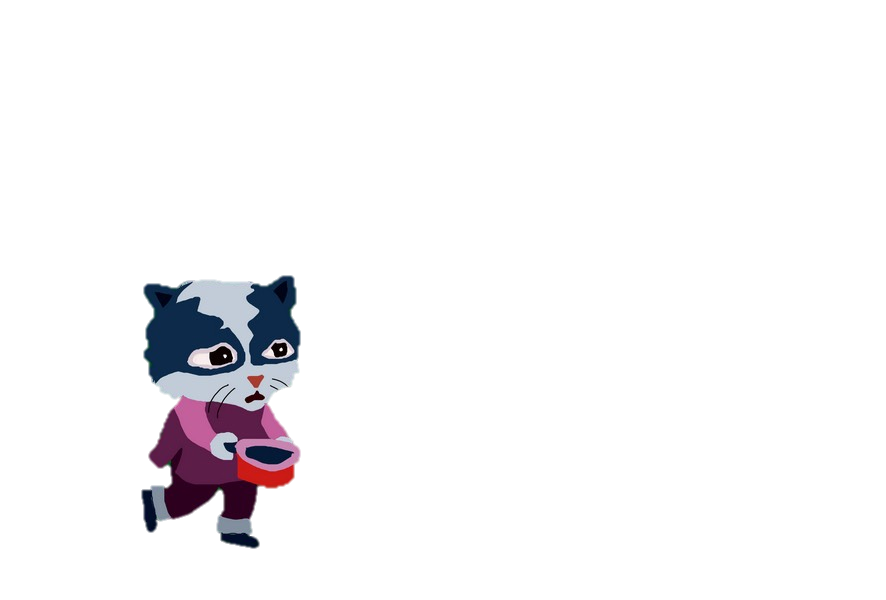 Bạn Chồn đã được Mèo khoang tặng gì?
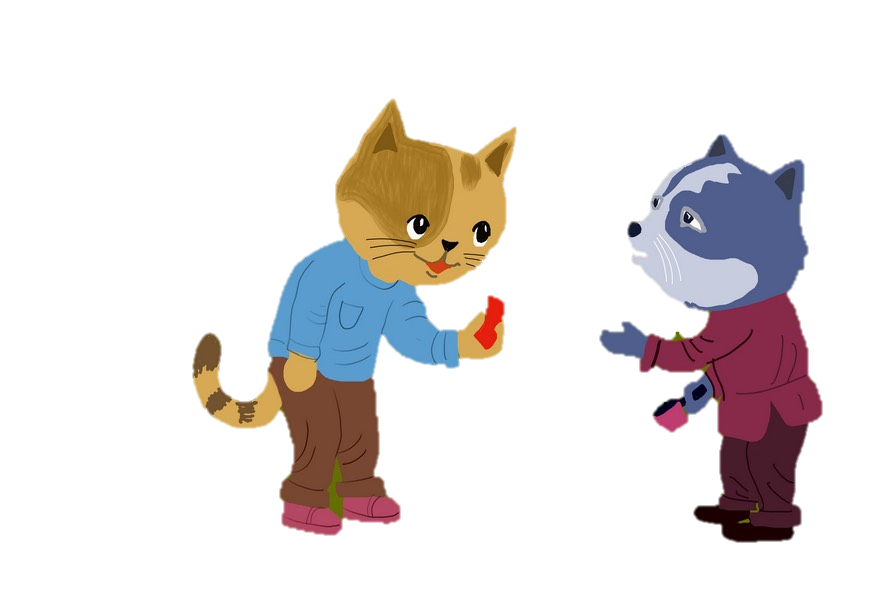 Trong ngày xuân, nếu các bé chia sẻ với người khác niềm vui của mình thì niềm vui của các con sẽ nhân lên gấp nhiều lần. Các con hãy làm thật nhiều việc tốt để ngày tết của mình thêm ý nghĩa nhé !
Hẹn gặp lại